Modelos de Salud Pública para disminuir las brechas de atención en salud mental
DR. ALBERTO MINOLETTI
ESCUELA DE SALUD PÚBLICA
“DR. SALVADOR ALLENDE”
FACULTAD DE MEDICINA
UNIVERSIDAD DE CHILE
brecha media de tratamiento por trastornos mentales (%) en las américas en base a estudios de prevalencia (kohn 2009)
Chile: Alta brecha de tratamiento en SM: 22,2% de prevalencia de trastornos mentales y solo 6% de beneficiarios de sistema público en tratamiento
1. Modelo comunitario
Modelos para organizar servicios de salud mental
Institucional
Comunitario
Dispositivo monovalente grande
Área poblacional amplia (país o región) 
Foco en hospitalización
Enfermedades graves

Atención de crisis severas
Red de dispositivos de salud general
Población de un territorio pequeño
Foco ambulatorio

Enfermedades graves y comunes
Prevención de crisis severas
Diferencias entre actitudes institucionales y comunitarias (Thornicroft y Tansella 2009) 1
Diferencias entre actitudes institucionales y comunitarias (Thornicroft y Tansella 2009) 2
Comparación de modelo comunitario con el institucional en varios estudios (OMS 2003)
Mayor acceso y cobertura
Mayor adherencia a tratamiento
Mayor satisfacción usuaria
Menores tasas de hospitalización y re-hospitalización
Niveles de sintomatología similar (menor en algunos estudios)
Funcionamiento social similar (superior en algunos estudios)
Tasas promedios de camas en hospitales psiquiátricos y de camas psiquiátricas en hospitales generales 2001-2011 (por 100.000 habitantes) (OMS proyecto atlas y WHO-AIMS)
Tasa de dispositivos ambulatorios y diurnos (hospital de día y centros diurnos) en 2 grupos de países latinoamericanos (por 100.000) (who aims)
% presupuesto de salud para SM y % personas atendidas por trastornos mentales en 2 grupos de países latinoamericanos) (who aims)
A similitud de recursos Modelo Comunitario tiene una posibilidad mayor de disminuir brecha de atención en SM que Modelo Institucional
2. Modelo comunitario equilibrado
Modelo comunitario equilibrado de servicios de salud mental (Thornicroft 2011)
Alineado con las necesidades epidemiológicas
Dispositivos cercanos donde la población vive 
Mínimo uso de hospitalización (hosp. general)
Autoayuda y empoderamiento de usuarios
Ayuda mutua y apoyo entre pares
Participación de la comunidad en provisión de servicios
Tratamiento inicial en atención primaria (APS)
Supervisión y apoyo de especialistas a APS
Atención escalonada de especialistas y hospital
Redes locales con ONGs, comunidad y otros sectores
Modelo comunitario equilibrado(basado em oms 2009)
ALTO
BAJO
FRECUENCIA NECESARIA
COSTOS
BAJO
ALTO
CANTIDAD DE SERVICIOS
Modelo comunitario equilibrado según nivel de ingresos (adaptado de Thornicroft, Tansella y Drake 2011)
Stepped care (Milbank Memorial Fund 2010)
Orientación y referencia a grupos de ayuda mutua y comunitarios + actividades saludables (ejercicio físico)

Equipo APS general entrega psicoeducación (de preferencia grupal) y seguimiento

Profesionales capacitados en SM proveen medicamentos y terapia cognitivo conductual con guías, algoritmos y protocolos

Si usuario no responde con pasos previos (o si requiere tratamiento especializado)  se refiere al nivel secundario
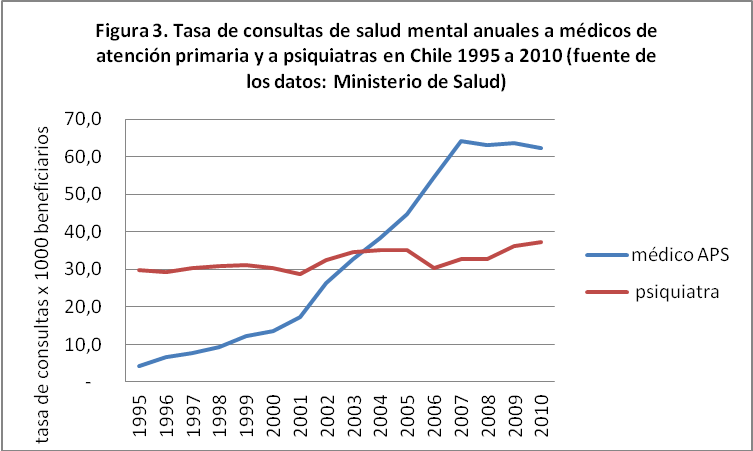 % de utilización de dispositivos sm en 2 áreas de Santiago: personas atendidas por trastornos mentales en 1 año (2011)
A similitud de recursos Modelo Comunitario Equilibrado tiene una posibilidad mayor de disminuir brecha de atención en SM que Modelo Comunitario Dequilibrado
3. Modelo con protagonismo comunitario
¿ por qué un modelo con protagonismo comunitario?
Determinantes sociales de trastornos mentales (ej. Pobreza, exclusión, violencia, cesantía, redes sociales débiles, etc.)

Recursos comunitarios que pueden contribuir a disminuir brechas (prevención, tratamiento, rehabilitación, inclusión social)

Experticia de personas y grupos comunitarios que no se encuentra en los profesionales (ej. AA, apoyo de pares, abogacía pro derechos, recovery, etc.)
MODELO COMUNITARIO EQUILIBRADO Y CON PROTAGONISMO DE LA COMUNIDAD
COMUNIDAD
(rol intracomunitario)
COMUNIDAD
(rol en servicios SM)
COMUNIDAD
(múltiples interacciones)
Roles de la comunidad en la provisión de servicios (adaptado de Margaret Swarbrick 2011)
Grupos de ayuda mutua: educación y técnicas terapéuticas, apoyo social, instrumental y práctico.
Empoderamiento: participación en decisiones de tratamiento e influir en planificación de servicios
Abogacía pro Derechos Humanos e inclusión social de PcDM
Movimiento pro “recovery”: capacidad para tener una vida plena y productiva a pesar de la discapacidad
Usuarios contratados por servicios de SM: su experiencia personal es usada como herramienta terapéutica (pares)
Usuarios como asociados de servicios de SM: las decisiones y el control son compartidas entre usuarios y profesionales
Servicios de SM conducidos por usuarios: planificación, operación y evaluación con foco en sus necesidades
A similitud de recursos Modelo con Protagonismo Comunitario tiene una posibilidad mayor de disminuir brecha de atención en SM que Modelo  sin Protagonismo Comunitario

… aunque aún no existen evidencias
Conclusiones
Brechas de atención en sm y modelos
Existe una experiencia y acumulación de conocimientos creciente sobre sistemas de servicios de SM

Los modelos comunitarios “equilibrado”  y “con protagonismo comunitario”  muestran perspectivas interesantes para abordar brechas de atención

Se requiere profundizar en investigaciones sobre modelos y sistemas de servicios de SM en Latino América